PETS 2.CATS
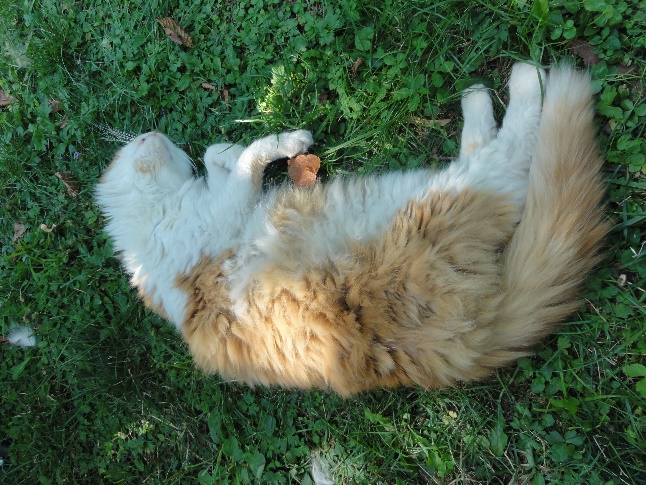 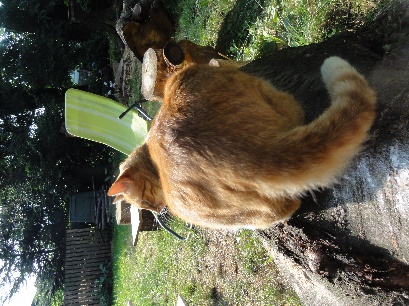 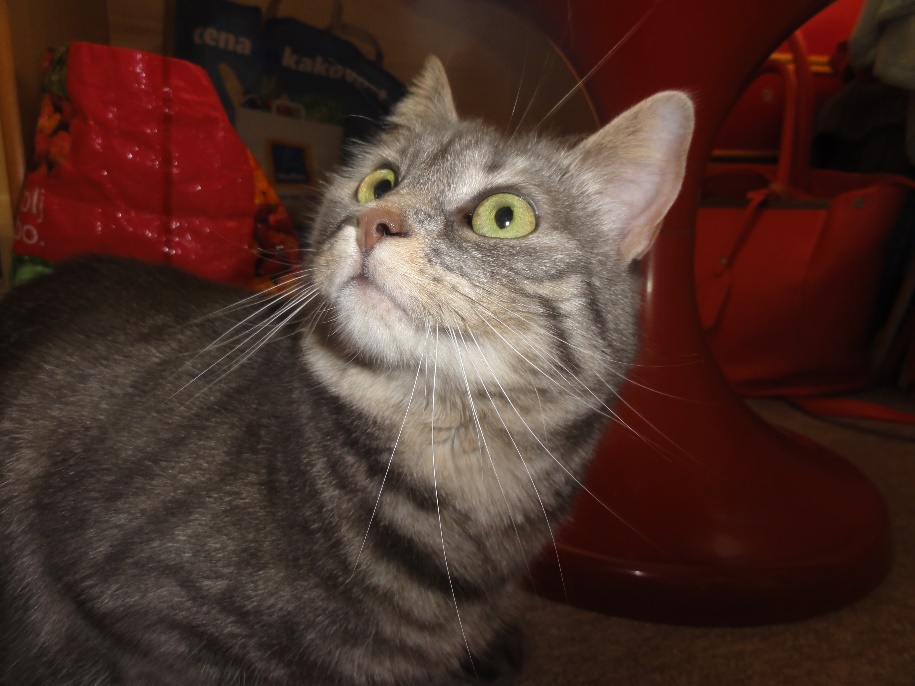 1.B, 1.DMONTH: MAYWEEK: 37.TEACHER: JOLANDA REGOUC
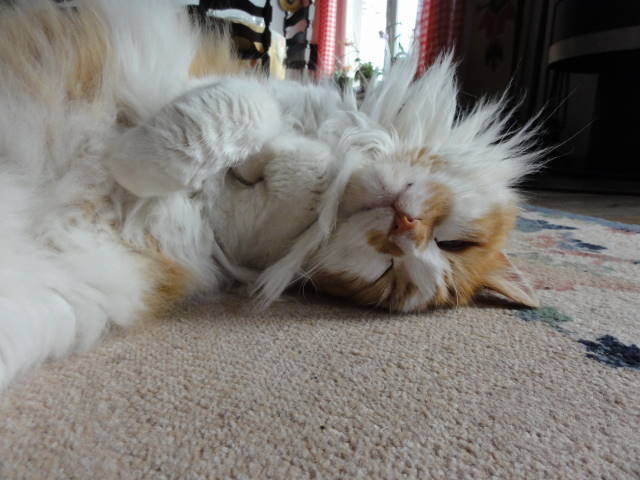 CAT FAT MAT   REPEAT THE SONG PONOVI PESEM
A CATBIG, SMALL  VELIK, MAJHEN             LISTEN:
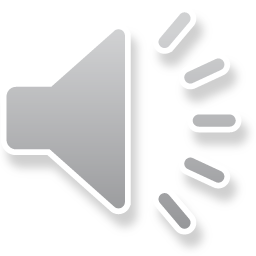 A DOMESTIC CAT IS A SMALL CAT. DOMAČI MAČEK JE MAJHEN MAČEK.
A WILD CAT IS A BIG CAT. DIVJI MAČEK JE VELIK MAČEK.A CAT IS FURRY. A CAT HAS GOT SHORT FUR.MAČEK JE KOSMAT. MAČEK IMA KRATKO DLAKO.


SPHYNX CATS HAVE NO FUR.SVINGE NIMAJO DLAKE.
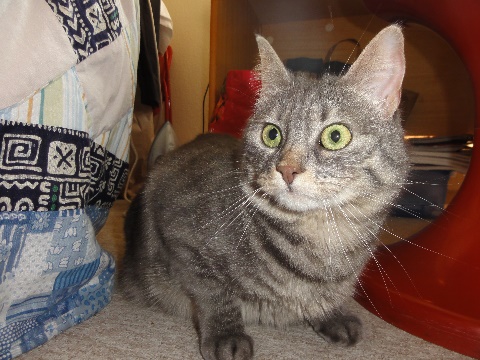 KUKI
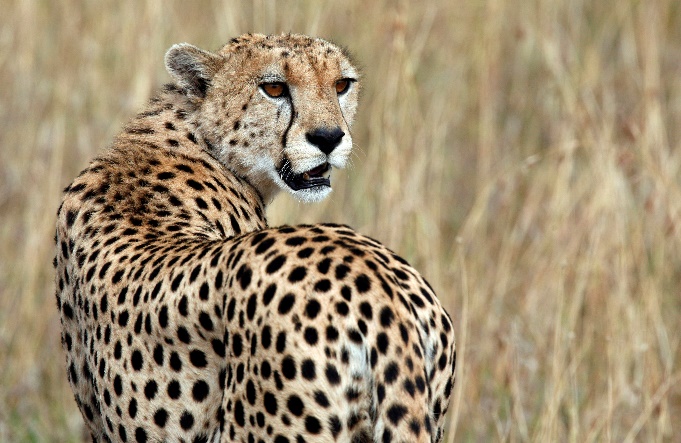 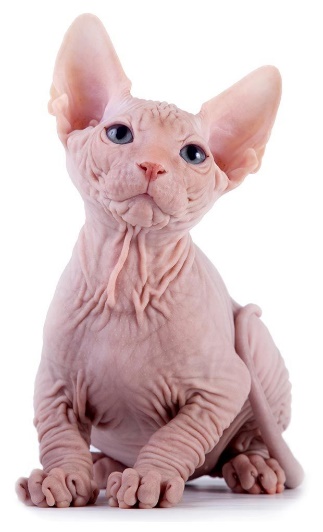 LEOPARD
SPHYNX CAT
WHERE IS THE CAT? KJE JE MAČEK?   LISTEN:ON, IN, UNDER NA, V, POD
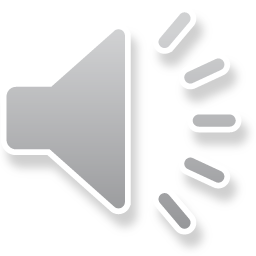 WHERE IS THE CAT? THE CHANT IZŠTEVANKAWHERE? WHERE?  KJE? KJE?                 
THE CAT IS ON THE CHAIR.MAČEK JE NA STOLU.
WHERE? WHERE?KJE? KJE?
THE CAT IS IN THE HAT.MAČEK JE V KLOBUKU.
WHERE IS THE CAT?KJE JE MAČEK?
THE CAT IS UNDER THE MAT.MAČEK JE POD TEPIHOM.
WHERE? WHERE?KJE? KJE?
OVER THERE.TAM.
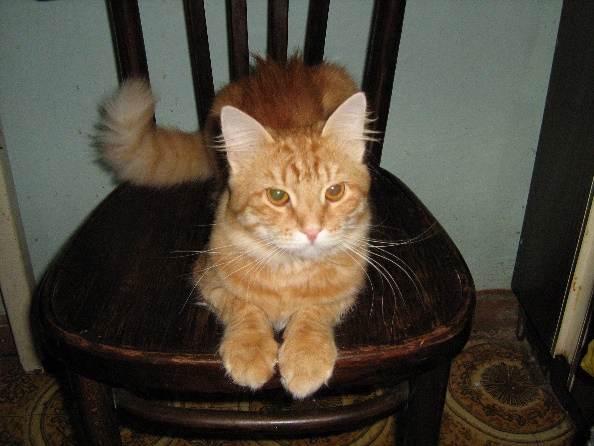 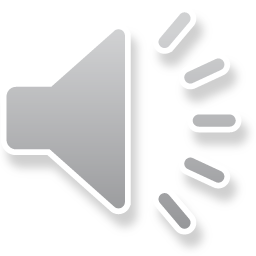 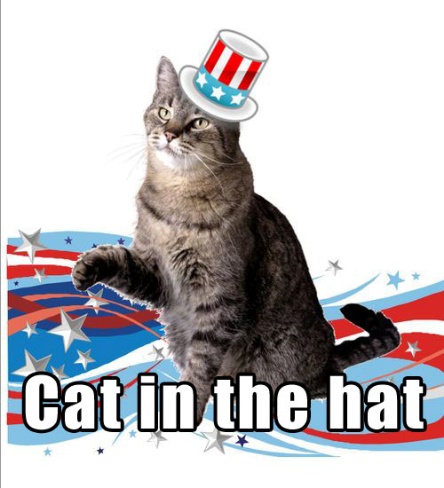 THE CAT ON THE CHAIR
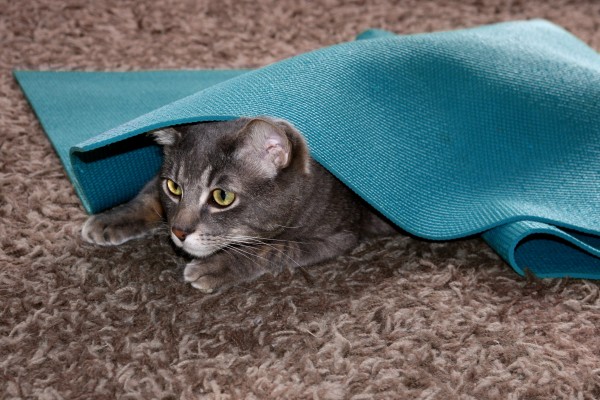 THE CAT UNDER THE MAT
CATS – TEN FACTS ABOUT CATSLISTEN:
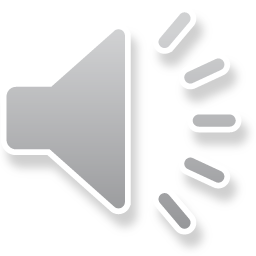 1 CATS ARE POPULAR.                 
2 CATS ARE LUCKY.
3 CATS ARE THE BEST HUNTERS.
4 CATS SAY MEOW.
5 CATS LIKE MICE.
6 THEY ARE CUTE.
7 THEY ARE CLEAN.
8 THEY ARE SLEEPY.
9 THEY PURR.
10 THEY ARE SMART.
A MOUSE = ENA MIŠMICE = DVE ALI VEČ MIŠI
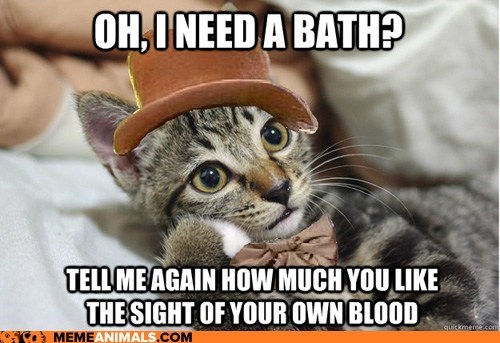 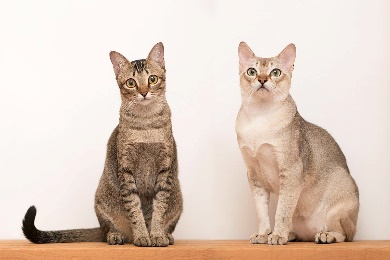 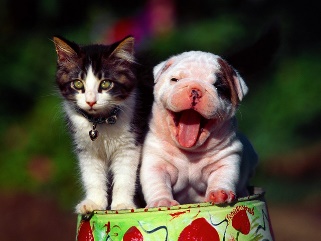 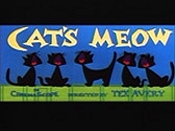 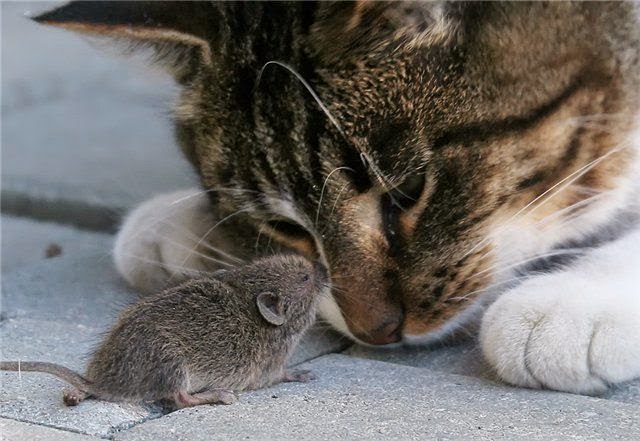 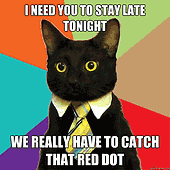 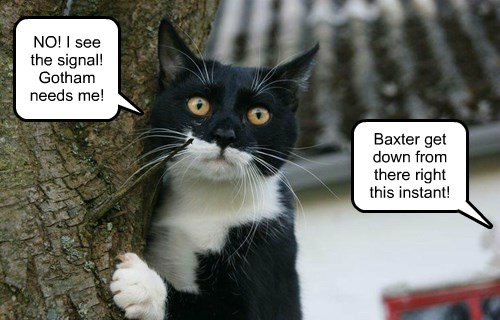 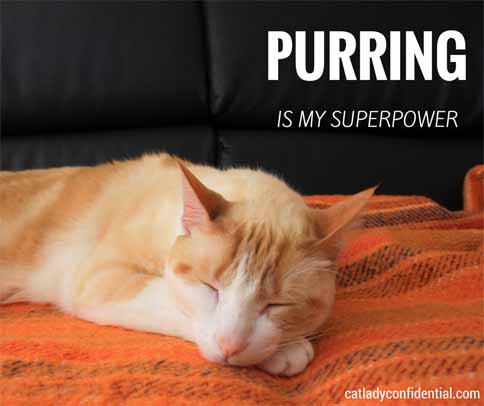 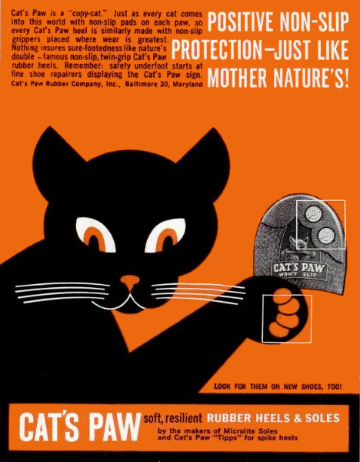 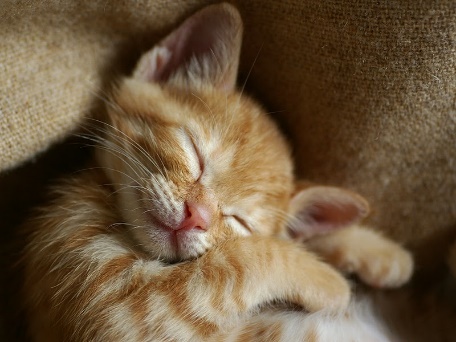 BABY CATS – KITTENJUST LOOK AT THESE PHOTOS
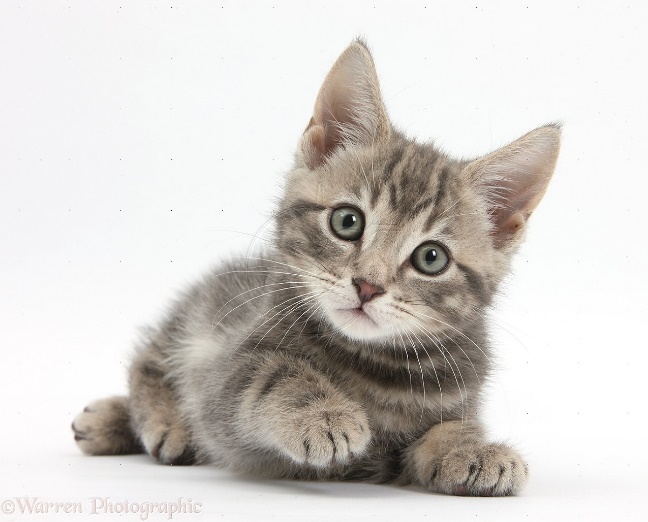 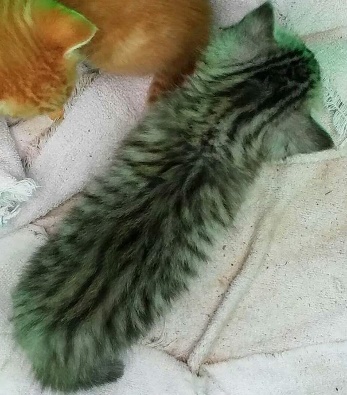 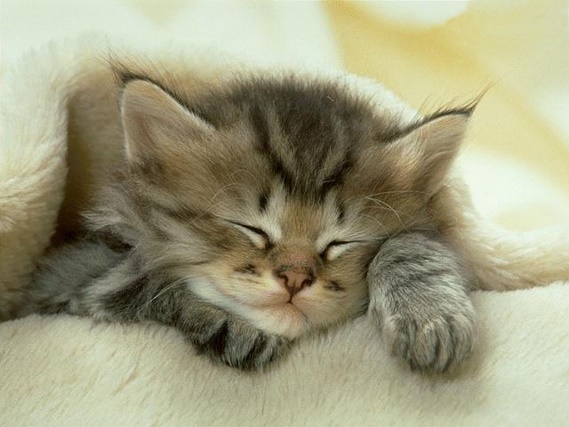 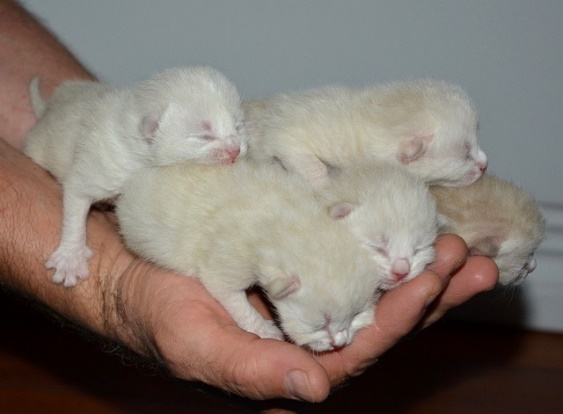 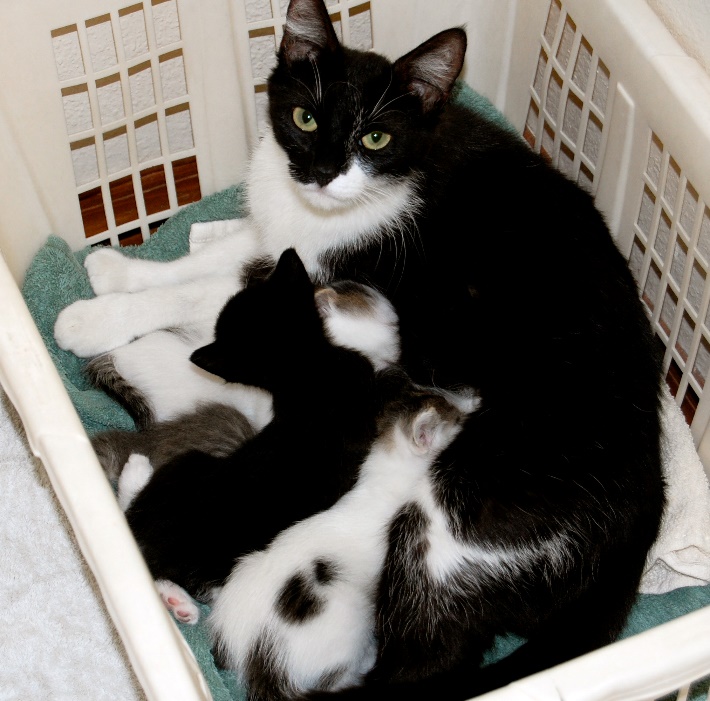 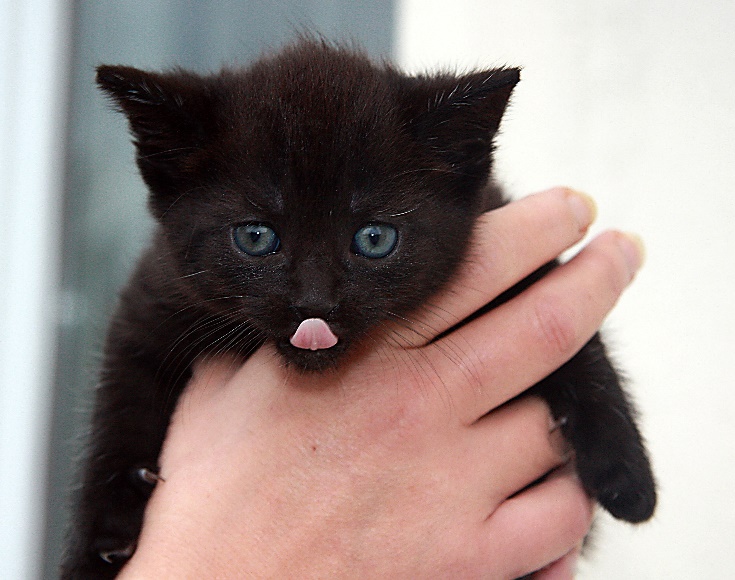 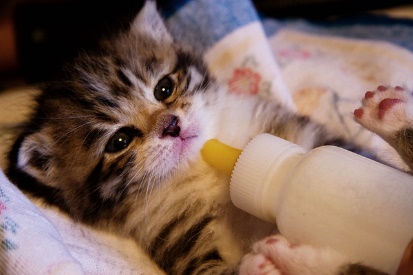 I LIKE THE FLOWERSREPEAT THE SONG PONOVI PESEM
THE HAPPY END!
THANK YOU!